PARKING MOBILE APP
January 14, 2019
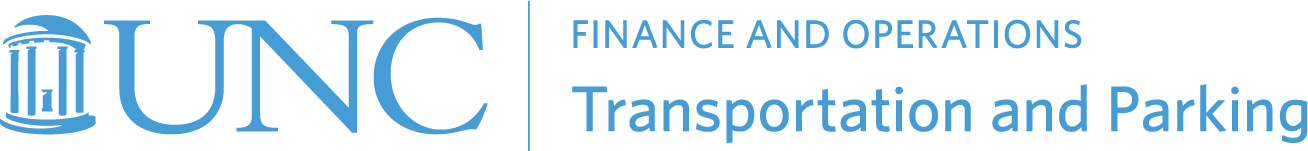 Background
Five-Year Plan
Request from community
Parking Mobile App
Where to park? 
How to park? Pay or permit? 
When is parking available? 
Notifications 
Real-time updates
Other apps
Key Points
One-stop for information 
For campus users and visitors